Problems involving sets
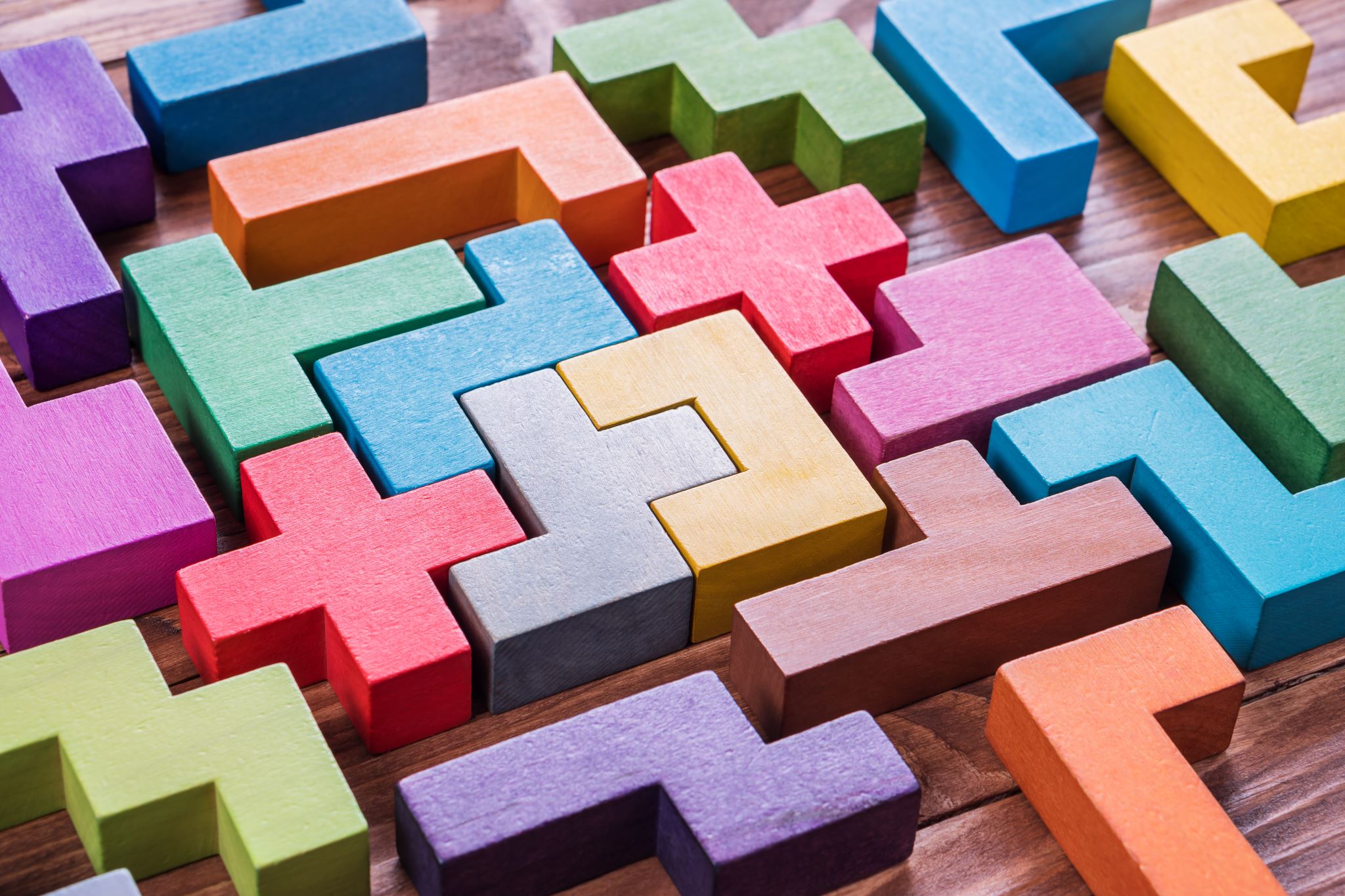 2H
Example 1
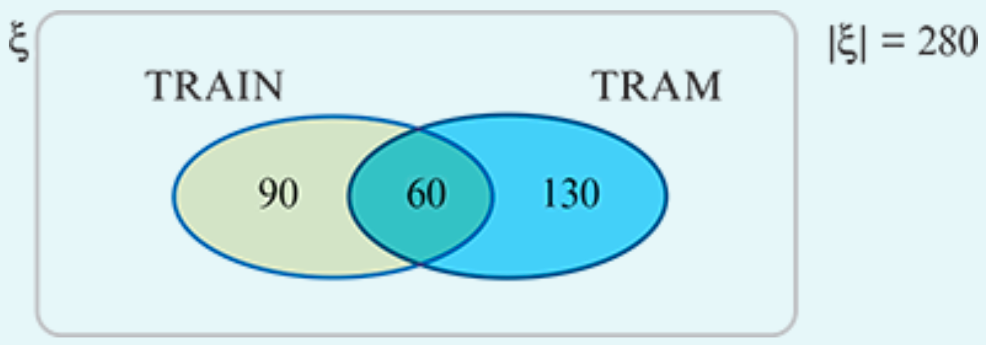 Example 2
An athletics team has 18 members. Each member competes in at least one of three events: sprints (𝑆), jumps (𝐽) and hurdles (𝐻). Every hurdler also jumps or sprints. The following additional information is available:
|𝑆|=11, |𝐽|=10, |𝐽∩𝐻′∩𝑆′|=5, |𝐽′∩𝐻′∩𝑆|=5 and |𝐽∩𝐻′|=7
Draw a Venn diagram.
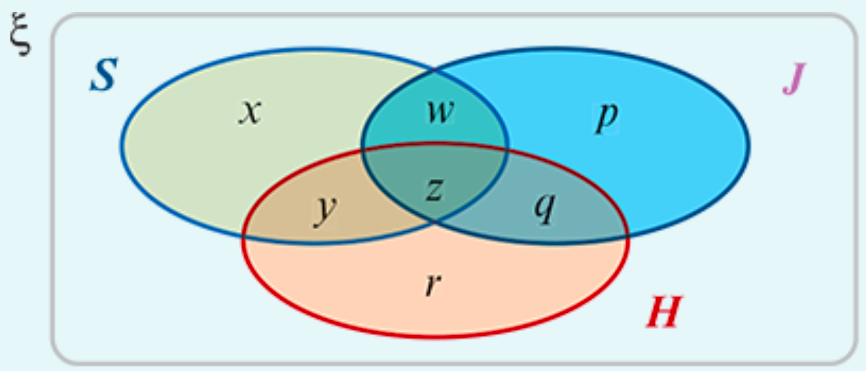 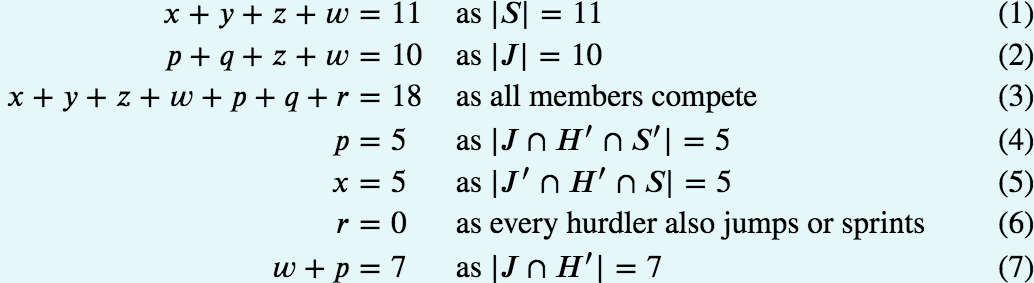 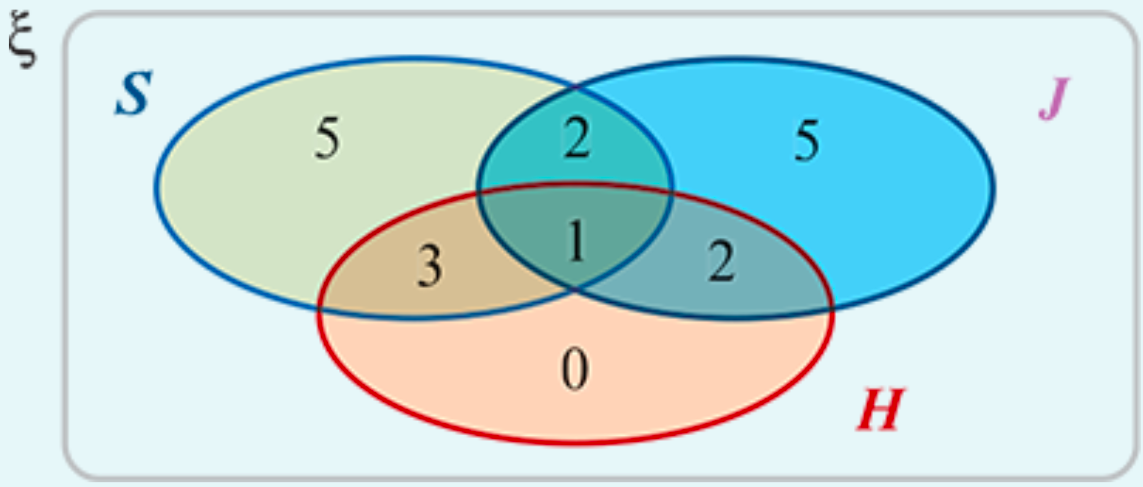 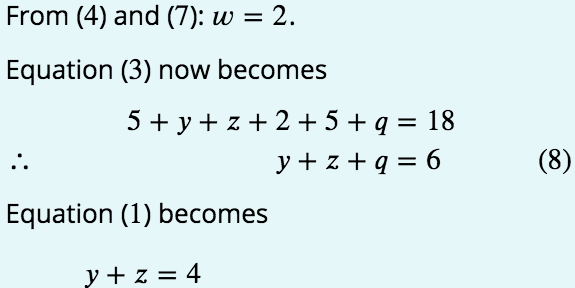 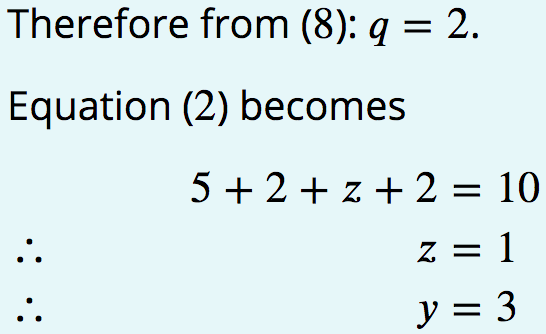 Example 2
An athletics team has 18 members. Each member competes in at least one of three events: sprints (𝑆), jumps (𝐽) and hurdles (𝐻). Every hurdler also jumps or sprints. The following additional information is available:
|𝑆|=11, |𝐽|=10, |𝐽∩𝐻′∩𝑆′|=5, |𝐽′∩𝐻′∩𝑆|=5 and |𝐽∩𝐻′|=7
Draw a Venn diagram.
Find:
1. |𝐻|
2. |𝑆∩𝐻∩𝐽|
3. |𝑆∪𝐽|
4. |𝑆∩𝐽∩𝐻′|
1. |𝐻|=6 
2. |𝑆∩𝐻∩𝐽|=1
3. |𝑆∪𝐽|=18
4. |𝑆∩𝐽∩𝐻′|=2
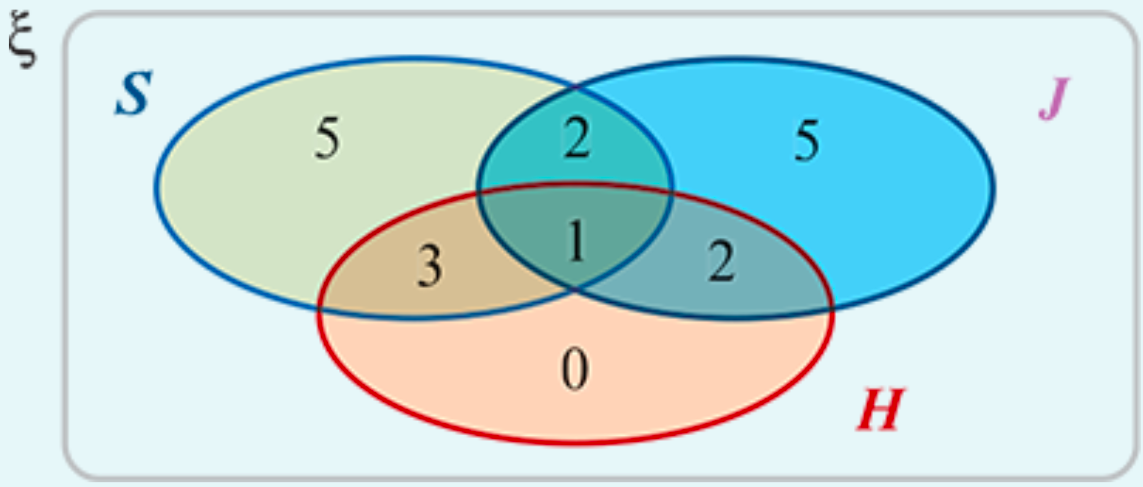